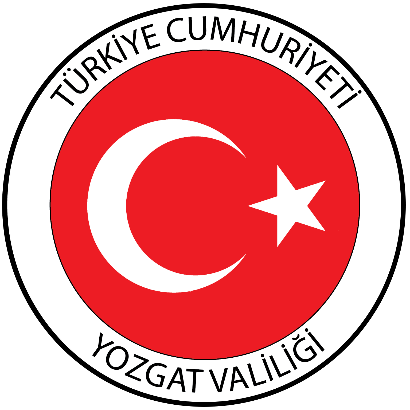 ÇAYIRALAN KAYMAKAMLIĞI
İlçe Milli Eğitim Müdürlüğü
Konuklar İ.H.O. Okul Müdürlüğü
2020
1
OKULUMUZ ÖĞRENCİ VE ÖĞRETMEN SAYILARI
2
PERSONEL SAYILARI
3
DERSLİK - ÖĞRETMEN BAŞINA DÜŞEN ÖĞRENCİ SAYISI
4
DİSİPLİN DURUMU
5
HİZMET İÇİ EĞİTİME KATILAN PERSONEL
6
NAKİL ÖĞRENCİ DEĞERLENDİRMESİ
7
OKUL GÜVENLİK TEDBİRLERİ KAPSAMINDA YAPILAN ÇALIŞMALAR
8
OKUL FİZİKİ ORTAMLARI KAPSAMINDA YAPILAN ÇALIŞMALAR
9
ÖĞRENCİLERE YÖNELİK YAPILAN ÇALIŞMALAR
10
VELİLERE YÖNELİK YAPILAN ÇALIŞMALAR
11
SINIF TEKRARI DURUMU
12
REHBERLİK ÇALIŞMALARI
13
DEZAVANTAJLI ÖĞRENCİLERE YÖNELİK YAPILAN ÇALIŞMALAR
14
HEPİMİZ BAŞARILIYIZ PROJESİ KAPSAMINDA YAPILAN ÇALIŞMALAR
15
DEĞERLERİMİZ ÖZÜMÜZDÜR PROJESİ KAPSAMINDA YAPILAN ÇALIŞMALAR
SOSYAL OKULUM PROJESİ KAPSAMINDA YAPILAN ÇALIŞMALAR
17
KODLUYOZ PROJESİ KAPSAMINDA YAPILAN ÇALIŞMALAR
18
İLÇE BAZLI PROJELER
19
KURUM KÜLTÜRÜNÜN GELİŞTİRİLMESİNE YÖNELİK YAPILAN ÇALIŞMALAR
20
SOSYAL – KÜLTÜREL - SPORTİF FAALİYETLERE YÖNELİK YAPILAN ÇALIŞMALAR
21
DESTEKLEME VE YETİŞTİRME KURSLARI
22
OKUL KİTAP/KİTAPLIK DURUMU
23
OKUL İMKANLARI DOĞRULTUSUNDA YAPILAN DİĞER ÇALIŞMALAR
OKUL PUANI VE AKADEMİK BAŞARI DURUMU
25
MERKEZİ SINAV İSTATİSTİKLERİ
26
MERKEZİ SINAV YERLEŞME İSTATİSTİKLERİ
27
2023 EĞİTİM VİZYON BELGESİ KAPSAMINDA YAPILAN ÇALIŞMALAR
28
[Speaker Notes: HER SLAYTTAN SONRA GELMEK ÜZERE SLAYTLA İLGİLİ EN FAZLA BİR GÖRSEL EKLENEBİLİR]
TASARIM VE BECERİ ATÖLYELERİ
29
TEŞEKKÜRLER
Salih BOZKURT
OKUL MÜDÜRÜ
30